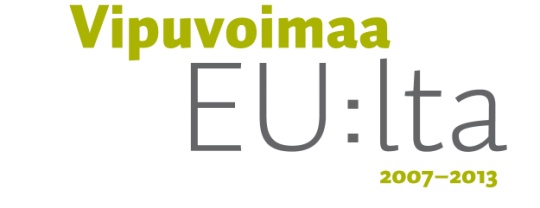 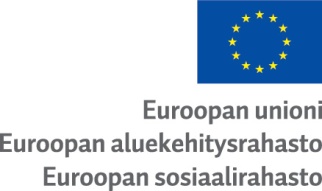 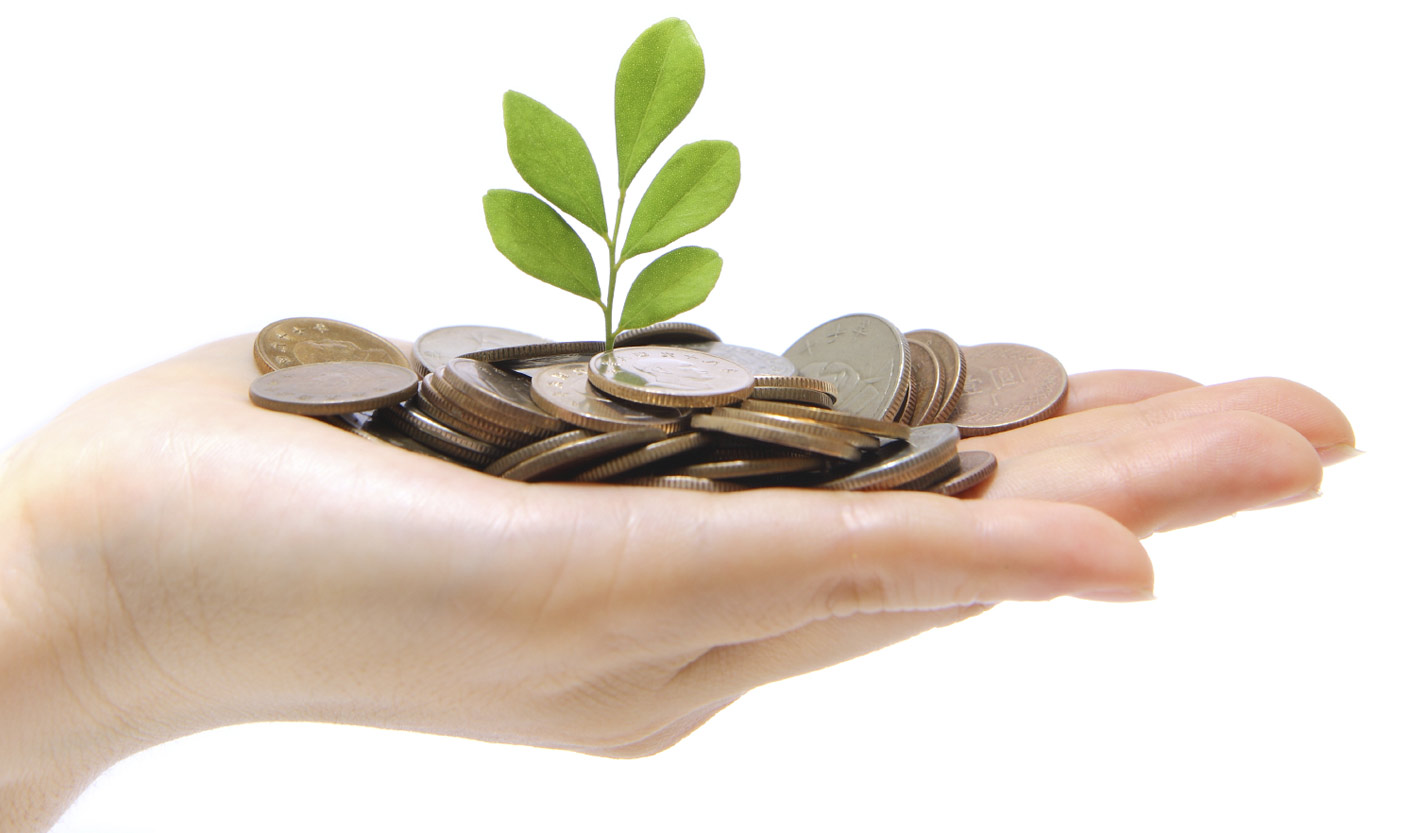 Rahoitamme sellaisten innovaatioiden kehittämistä, jotka tähtäävät kasvun ja uuden liiketoiminnan luomiseen
•	Yritysten kehitysprojektit
•	Tutkimusorganisaatioiden sekä yritysten tutkimusprojektit
•	Nuorten yritysten kansainvälinen kasvu
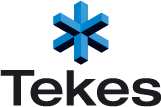 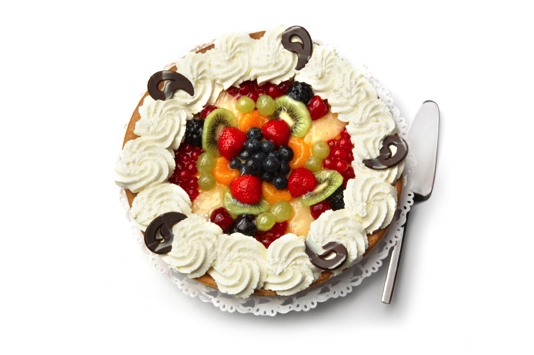 Kolme projektityyppiä, joilla vastaamme eri haasteisiin
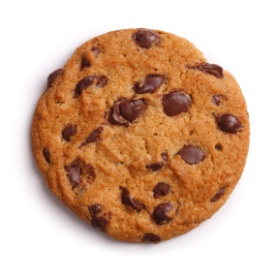 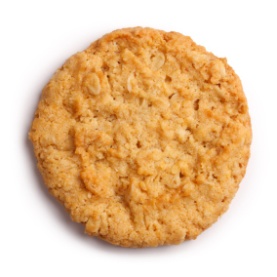 A. Elinkeinoelämän kanssa verkottunut julkinen tutkimus
•	Ratkaisuja kehittyvän 	elinkeinoelämän tarpeisiin
•	Tuloksia, jotka hyödynnettävissä
	yritysprojekteissa (ei kuitenkaan
	suoraa tuotekehitystä)

Mitä edellytämme:
Ymmärrystä elinkeinoelämän tarpeista ja intoa yritysyhteistyö-verkostojen kehittämiseen.
B. Tutkimusideoista uutta tietoa ja liiketoimintaa

•	Uutta liiketoimintaa joko 	olemassa olevaan tai 	perustettavaan yritykseen



Mitä edellytämme: Tahtoa ja osaamista tutkimuksen kaupallistamiseen.
C. Strategiset tutkimusavaukset

•	Uusia rohkeita avauksia 	tulevaisuuden osaamis-	tarpeisiin ja uuden 	liiketoiminnan syntymiseen


Mitä edellytämme:
Visionäärisyyttä, rohkeutta jamonialaisuutta.
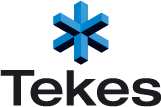 Lisäksi FiDiPro (Finland Distinguished Professor Programme) - Vierailevien tieteen ja teknologian huippututkijoiden rahoitusohjelma, jossa kaikki projektityypit ovat mahdollisia.
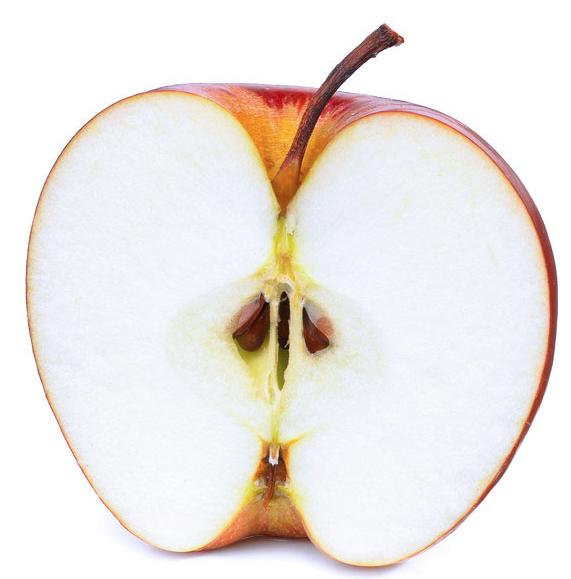 EAKR rahoitus osana Tekes tutkimusrahoitusta
Euroopan aluekehitysrahaston (EAKR) varat antavat lisämahdollisuuksia tutkimus- ja kehitysprojektien rahoittamiseen. 
Tekes myöntää EAKR-rahoitusta vain julkisen tutkimuksen projekteihin. 
EAKR-hakemukset arvioidaan samoilla arviointikriteereillä kuin Tekesin kansalliset rahoitushakemukset
Rakennerahastot tekevät mahdolliseksi myös joidenkin sellaisten projektien rahoittamisen, jotka jäisivät kansallisista varoista kokonaan tai osittain rahoittamatta.
Projekteja arvioitaessa on mahdollista painottaa teknologian soveltamis- ja käyttöönottohankkeita
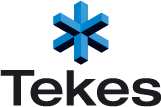 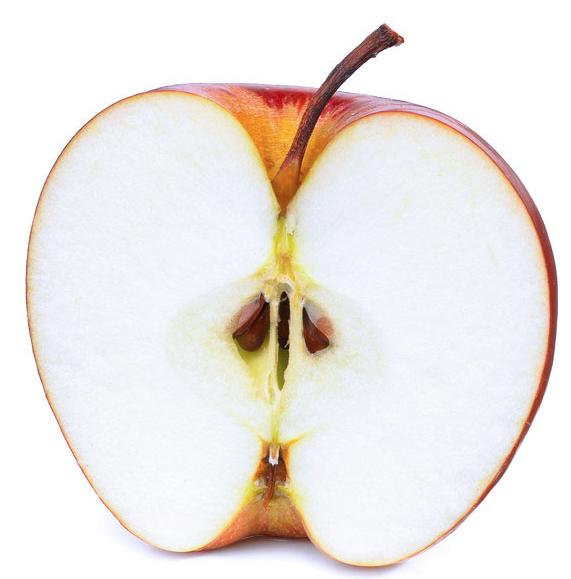 EAKR rahoitus osana Tekes tutkimusrahoitusta
EAKR-projektien on täytettävä seuraavat ehdot; 
Tekesin kansalliset rahoitusperusteet, 
rakennerahasto-ohjelman tavoitteet ja kriteerit, joiden mukaan projektin tulee sisällöllisesti toteuttaa juuri sen alueen rakennerahasto-ohjelman tavoitteita, mistä tukea haetaan. 
projektin tulee sopia kohdealueen ELY-keskuksen  ja maakunnan strategiaan. 
EAKR-rahoitusta voi saada myös useamman osapuolen yhteiseen tutkimushankkeeseen. Yhteishankkeet toteutetaan rinnakkaishankkeina. 
EAKR-rahoitusta voi hakea kaikissa Tekesin julkisen tutkimuksen rahoitushauissa. Rahoitusta haetaan Tekesin sähköisellä hakemuksella
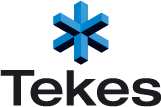 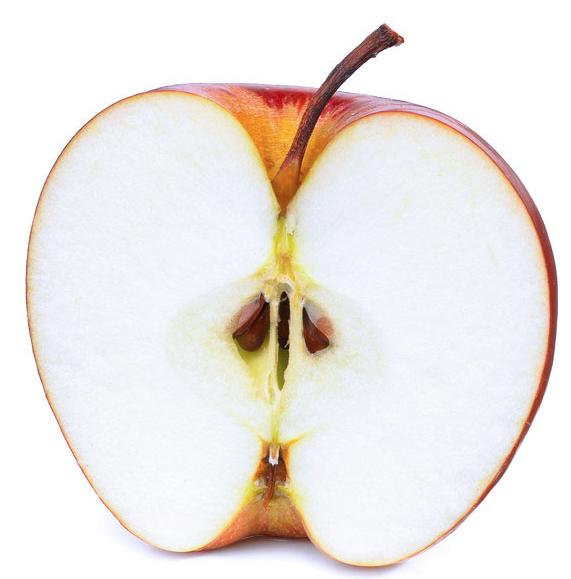 Alueen painotukset Maakunnan yhteistyöasiakirjassa (MYAK)
Rahoitetaan yrityslähtöisiä kansainväliseen kilpailukykyyn tähtääviä tutkimus-, innovaatio- ja kehityshankkeita yliopistoissa, ammattikorkeakouluissa ja tutkimuslaitoksissa. 
Rahoitetaan alueen tarpeita palvelevaa tutkimusta ja nostetaan tutkimuksen ja sen puitteiden tasoa, jotta tutkimusryhmät kykenevät jatkossa saamaan kansallista ja kansainvälistä teknologia-, yritys- ja tiederahoitusta. 
Kehitetään yritysten ja tutkimuslaitosten tarvitsemaa tutkimusinfraa ja palvelutarjontaa maa-kunnan tarpeisiin sekä muualta tulevien tutkimusryhmien ja yritysten houkuttelemiseksi. 
Kehitetään teknologiansiirtoa ja tutkijavaihtoa. 
Vahvistetaan tutkimuksen kaupallistamista ja liiketoimintaosaamisen kehittämistä maakunnan painopistealoilla. 
Tuetaan julkisten tutkimus- yms. organisaatioiden tutkimus- ja innovaatiohankkeita, joiden tavoitteena on kehittää tai testata yrityksille mahdollisia teknologisia kehityspolkuja tai luoda perustaa yhteisille teknologisille alustoille.
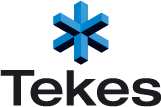 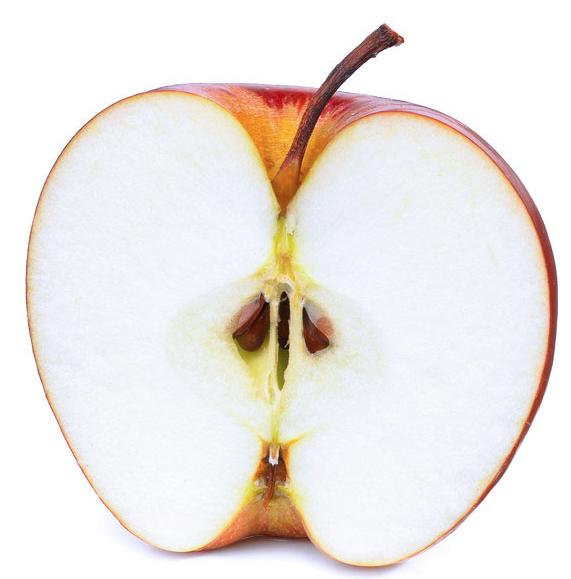 Tekes EAKR Pohjois-Savossa
2007-2013 yhteensä 22,7 miljoonaa euroa
Vuonna 4,8 miljoonaa euroa tutkimusrahoitusta, josta 1,7 miljoonaa EAKR tukea
Usein samaan kokonaisuuteen lisäksi Euroopan sosiaalirahaston ja investointeja laitteisiin EAKR rahoituksella
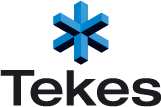 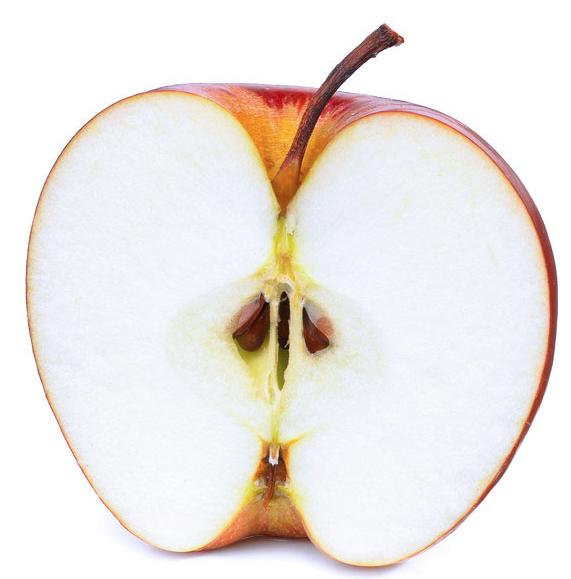 TEKES EAKR tilanne
Julkisen tutkimuksen hankkeisiin EAKR rahoitusta
Hakemukset jätetään, 
Ohjelmien teemoihin, tai
Ohjelmien hakuihin
Hankkeiden kesto 2014 kesäkuun loppuun
Rahoituspäätökset keväällä 2013
Rahoitusta käytettävissä
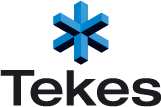 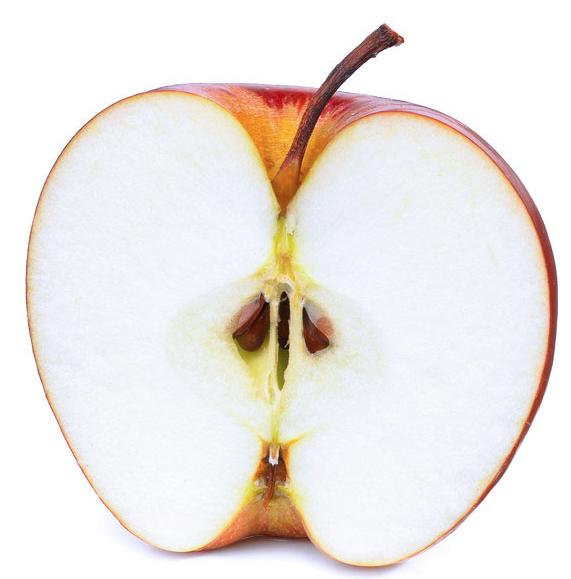 1) energiateknologia (v. 2007-2010 energia- ja ympäristöteknologia)
2 miljoonaa euroa
2) teknologiateollisuuden uudet suunnittelu- ja tuotantomenetelmät
0,6 miljoonaa euroa

3) mittaus- ja sensoritekniikka
5,7 miljoonaa euroa
4) hyvinvointialan yritysten tuotteiden ja palveluiden kaupallistaminen sekä liiketoiminnan kehittäminen
8,9 miljoonaa euroa
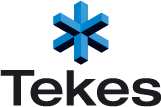 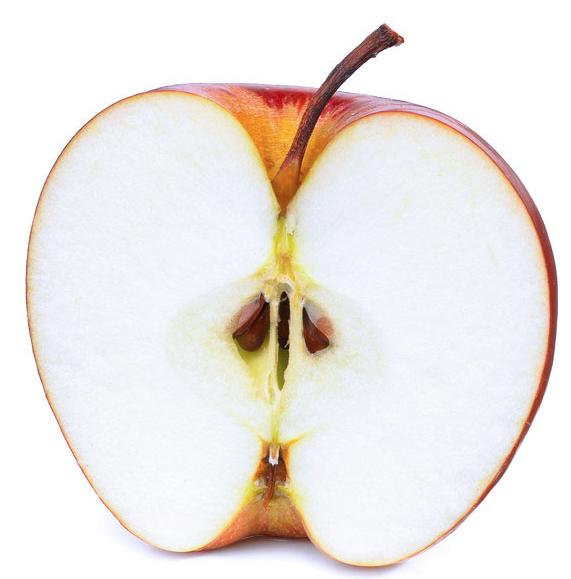 Promis keskus
Hankkeissa on perustettu PROMIS -keskus jonka tarkoitus on lisätä ja kehittää  lääketuotannossa käytetyissä analyysimenetelmissä tarvittavaa osaamista ja teknologiaa. 

Hankekokonaisuudessa tutkitaan annosmittauksessa, biofarmaseuttisen prosessin seuraamisessa, ns. jatkuvan lääketuotannon analysoinnissa ja optimoinnissa, prototyyppien tuotannossa sekä erilaisten sensoreiden ja analysaattoreiden tuotannossa tarvittavia uusia menetelmiä.
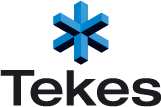 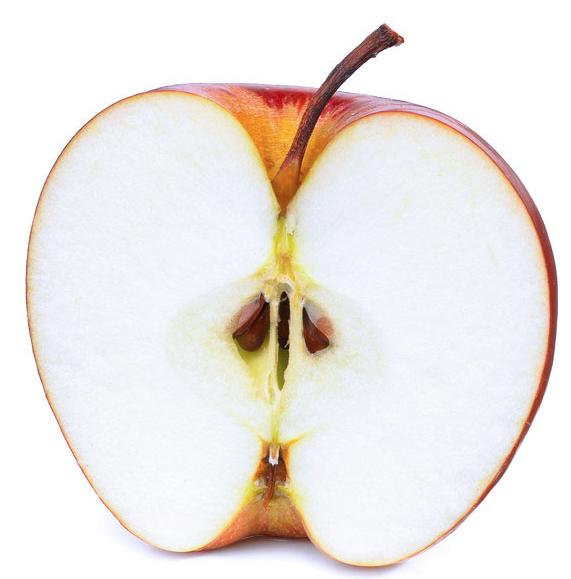 Hitsaustekniikan laboratorio on koulutus- ja t&k-toimintaa toteuttava palveluyksikkö
Tuottaa:
robottijärjestelmien suunnittelussa, kalibroinnissa ja etäohjelmoinnissa 
hitsausautomaation käyttöönoton selvityksissä 
tuotteiden robottihitsattavuustestauksissa 
hitsauskiinnittimien suunnittelussa ja valmistuksessa 
prototyyppi- ja nollasarjojen valmistuksessa 
tuotteiden lujuusteknisessä analysoinnissa ja mittauksessa 
materiaalien testauksessa
Rakennerahastorahoitusta  n. 5miljoonaa euroa
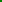 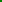 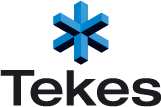 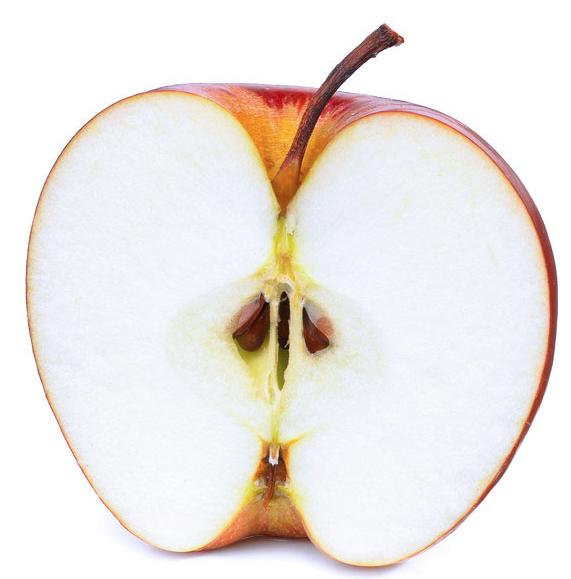 Biokeskus Kuopio
Biokeskus Kuopio on vuonna 2007 perustettu molekyylilääketieteen tutkimuskeskus, johon kuuluu 35 Itä-Suomen yliopiston tutkimusryhmää ja kymmenkunta bioalan yritystä. 

Tavoitteena on nostaa yliopiston sekä Kuopion seudun molekyylilääketieteen kansainvälistä kilpailukykyä ja uusien teknologioiden käyttöönottoa sekä parantaa tutkimustulosten hyödyntämistä ja erityisesti bioalan yritystoimintaa.

Hankkeita on tähän mennessä ollut 13. Tukea rakennerahastovaroista vuosina 2000-2011 n 6,5 miljoonaa euroa
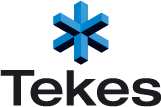 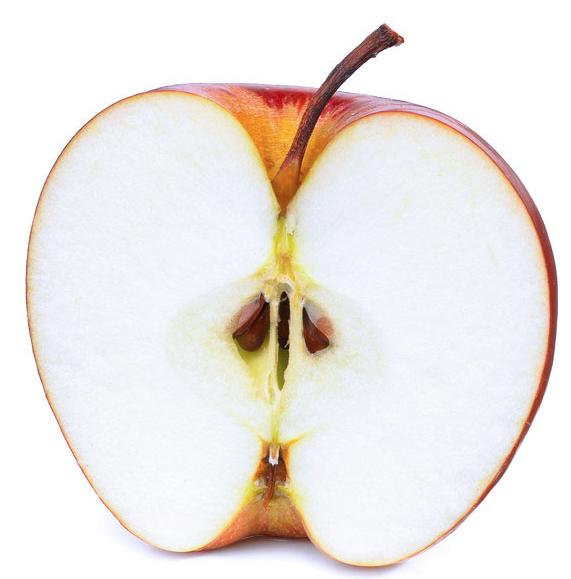 Ohjelmakausi 2014-2020
Alueellinen hanketoiminta on pääsääntö molemmissa rahastoissa ohjelmakaudella 2014-2020. 
Maakunnan yhteistyöryhmät antavat hankkeista rahoittajaa velvoittavan lausunnon
Alueelliset, yhden tai useamman maakunnan hankkeet, valmistellaan ja toteutetaan aluelähtöisesti
Lisätään tarvelähtöistä yhteistyötä yli maakuntarajojen vaikuttavampien hankkeiden aikaansaamiseksi. 
Rahoittajien roolit vahvistuvat 17.5
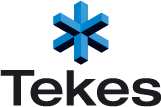 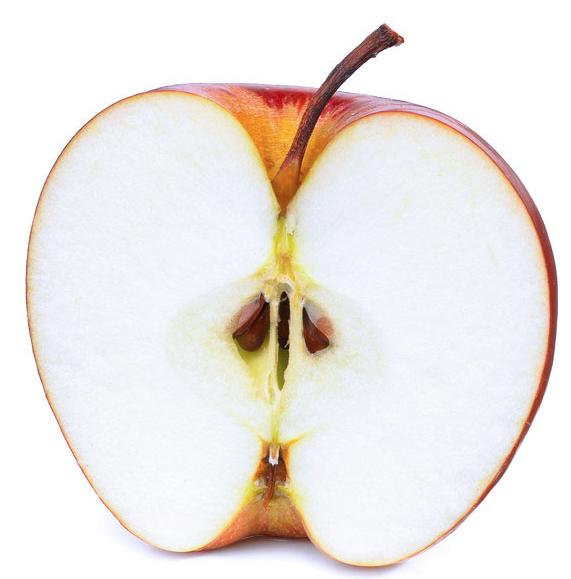 Rakennerahasto-ohjelman toimintalinjat
1. pk-yritysten kilpailukyvyn edistäminen (EAKR), 
2. uusimman tiedon ja osaamisen tuottaminen ja hyödyntäminen (EAKR), 
3. vähähiilisen talouden edistäminen (EAKR), 
4. alueellisen saavutettavuuden parantaminen (EAKR, vain Itä- ja Pohjois-Suomessa), 
5. työllisyyden ja työvoiman liikkuvuuden parantaminen (ESR), 
6. koulutuksen, ammattitaidon ja elinikäisen oppimisen kehittäminen (ESR) 
7. sosiaalisen osallisuuden lisääminen ja köyhyyden torjunta (ESR).
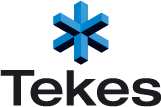 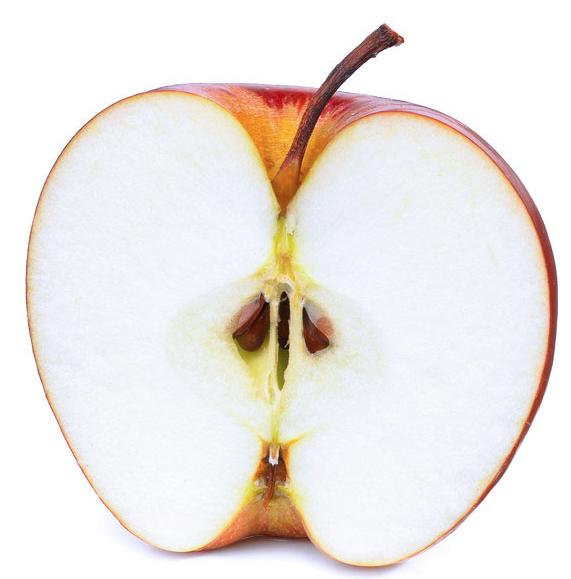 Kaivosvesien mobiili tutkimusympäristö 2012-2013, Geologian tutkimuskeskus
Tavoitteena on kehittää valmiudet kaivosvesien tehokkaaseen puhdistusratkaisujen pilotointiin. Kaivoskohteiden vedenpuhdistusinvestoinnit edellyttävät tietoa täyden mittakaavan prosessien toimivuudesta ja todentamiseen prosessipilotein. 
Hanke luo edellytykset uuden alueellisen huippuosaamisalan kehittämiselle kaivosvesiin: Kuopion tiedelaakson osaajaverkosto kykenee palvelemaan tehokkaasti itäsuomalaista teollisuutta ja tarjoamaan alan tuotekehitykseen toiminta-alustan. 
Hankkeen tuloksena Pohjois-Savoon voi kehittyä kaivosalan tuote- ja palveluyrityksiä. Hankkeen mobiilia laitteistoa voidaan hyödyntää ennakoivasti alueellisessa kaivosvesien turvallisuuden hallinnassa.
ELYn EAKR tuki 266 000 euroa
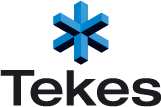 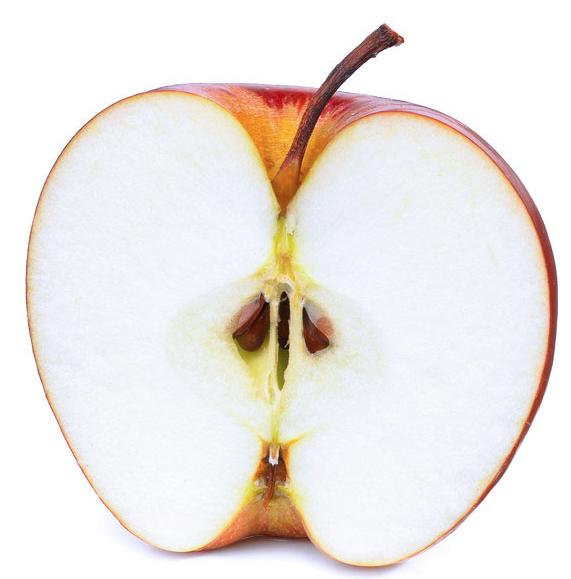 Kuopion tiedepuiston vesiturvallisuusosaamisen koonti ja liiketoimintamahdollisuuksien tunnistaminen2012-2014
Kuopion tiedepuiston vesiturvallisuus-osaaminen kootaan yhteen moduulipohjaiseksi koulutuskokonaisuudeksi. Vesihuollon tekninen suunnittelu (Savonia), Vesihygienia (THL), Veden laadun monitorointi ja riskien hallinta (UEF, THL ja Savonia),  Vesikemia (UEF), Veden käsittelytekniikat (Savonia, UEF) ja Pohja- ja kaivosvedet (GTK).  
Koulutusten toteutus kytketään käytäntöön, kuten pilot-kohteisiin sekä monitorointijärjestelmiin aina mahdollisuuksien mukaan. 
Hankkeessa toteutetaan koulutusten pilotointijakso
Hankkeen puitteissa järjestettävissä asiantuntijatyöpajoissa tunnistetaan vesiturvallisuuteen liittyviä uusia liiketoimintamahdollisuuksia alan asiantuntijoiden avustuksella. 
Hankkeen aikana kartoitetaan vesiturvallisuus-osaamiseen pohjautuvien kv-vientikoulutusten järjestämismahdollisuuksia yhteistyössä ISAT Export -hankkeen kanssa.
ELY ESR tuki 353 000 euroa
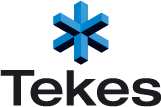